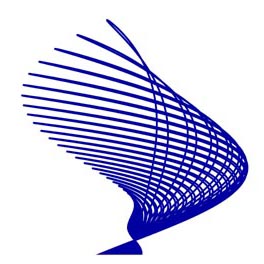 NORFACE
NETWORK
Dynamics of inequality across the life course: structures and processesNORFACE DIAL Programme
NORFACE
NORFACE is a collaborative partnership of national research funders in the area of social and behavioural sciences, constructed in 2004

NORFACE stands for New Opportunities for Funding Agency Co-operation in Europe (in the Social Sciences)

The NORFACE partners together provide funding for excellent, multidiscipinary research cooperation among European research groups
So far…
Three trans-national research programmes with support of the European Commission:

 	‘Re-emergence of Religion as a Social Force in Europe’  	

 	‘Migration in Europe – Social, Economic, Cultural and 	Policy 
   Dynamics’

              ‘Welfare State Futures’



In addition: interagency learning, developing best practices on 
transnational calls.
New NORFACE programme
Fourth NORFACE programme with the title “Dynamics of inequality across the life course: structures and processes” (acronym: DIAL) launched in December 2015

The following countries have committed to NORFACE DIAL:
	Austria, Czech Republic, Denmark, Finland, Germany, Iceland, 
	Ireland, Lithuania, Netherlands, Norway, Poland, Portugal, Slovenia, 	Sweden, Switzerland and United Kingdom

More information on the participation of France in this call will be posted on the NORFACE website as soon as possible

Researchers from other countries and stakeholders are invited to participate as co-operation partner. 

FNR from Luxembourg has reserved budget to support Luxembourg based researchers participating as a co-operation partner.
Rationale for DIAL programme
Existing and rising inequalities pose fundamental challenges to European societies and economies.
To inform policy development, need a focus on understanding the dynamics of inequalities as they unfold over the life course, across different dimensions of inequality, and across different dimensions of identity.
Innovative, curiosity driven research that builds on extensive current knowledge on life course inequalities.
A focus on causal processes in relation to these inequalities, the impact of inequalities, and the identification of opportunities for policy intervention to reduce inequalities.
An examination of those crucial points in the life course and of those crucial demographic events that can precipitate or mitigate the risk of poverty and social exclusion.
An ambition to offer possibilities for alleviating inequalities and the social problems arising from inequalities.
Research themes – focus on the lifecourse
The programme is structured around four themes that reflect transitions and trajectories at key stages of the life course: 
Early life influences and outcomes; 
Early adult transitions into tertiary education, vocational training and economic activity; 
Labour market and family trajectories, and the growth of inequality; 
Labour market participation in later life and retirement.
Emphasis on the interactions and interdependencies between these four key stages rather than treating them as independent;
Interdisciplinary approaches to understanding the relationships between different dimensions of inequality – education, employment, income, housing, living standards,civic and social inclusion, health (including mental health) and wellbeing, etc.;
Focus on different population groups (gender, social class, age, ethnicity, religion, nationality and migration status, etc.) and intersections between them; 
A motivation to work in participation with research users in order to have a meaningful impact on policy development.
Research themes – focus on the lifecourse
Early life influences and outcomes:
Biological, cognitive, psychological and social development within a social context (how social inequalities shape …);
Transitions into pre-school, school readiness, transition into and progression through primary school. 
Transitions out of compulsory schooling – economic activity, vocational training, into and through tertiary education:
21st Century skills;
Flexible labour markets;
Marginalisation and exclusion of some young people;
Leaving childhood home;
Partnerships, cohabitation and fertility. 
Trajectory through the labour market, family formation and the growth of inequality:
21st Century skills, lifelong learning and on the job training;
Fertility, marital dissolution;
Mental and physical health. 
Labour market participation and exit in later life (complexity of retirement) and relationship with the lifecourse – health and inequality.
Research ambition
Globally excellent research which holds the promise of theoretical, methodological and empirical advance. 
Promote research based knowledge and insight which has social, practical and policy relevance.
Conduct interdisciplinary, mixed method and comparative analysis.
An emphasis on cause, moving beyond existing description:
Understanding causal processes/dynamics is essential for the development of policy focused interventions;
A focus on key stages of the life course where causal understanding can lead to meaningful policy development;
And the opportunity of studying international variation to identify causal processes;
But need to think about cause in an interdisciplinary context – not just about statistically robust, longitudinal analysis or econometrics, also about causal narratives and the testing and development of theory;
For example, the importance of subjective perceptions of inequalities and how these shape decision making and objective outcomes.
Research ambition
The systematic investigation of across and within country differences will enable a clearer understanding of the impact of institutional and policy effects.
Provides an opportunity to exploit specific national variations in economic, demographic, cultural and policy context in order to achieve a more critical analysis of causal processes and opportunities for policy development.
The ambition of this programme will require interdisciplinary and mixed method (quantitative and qualitative, cross-sectional and longitudinal) work.
And a need to connect different levels of influence (individual to social), different stages of the life course, different population groups, different dimensions of inequality and a range of outcomes. 
Important to consider demographic, economic, political, social and cultural change and destandardisation of the life course:
Changing employment trajectories and increasing risks of insecurity;
Rising life expectancy and ageing populations;
High levels of migration and post-migration settlement;
Increased labour force participation of women, reduced family sizes and increased complexity of family forms.
Research ambition
Applicants are encouraged to take full advantage of existing data sources, exploiting the strong data infrastructure for social, behavioural and economic research that exists across several European countries. 

The programme may support the collection of new data, be that quantitative or qualitative, only where existing data does not exist to address key questions.
Capacity building
Capacity building within and across the NORFACE countries is central to this programme. The focus is on building research capacity and collaboration through:
Research training targeted at early and mid-career researchers, including doctoral students, taking full advantage of existing training opportunities;
Research training involving longitudinal, interdisciplinary, mixed methods and international working;
Research training involving working with research users in the design, implementation, dissemination and broader use of the research; 
Building international networks and taking advantage of existing networks to increase the potential for effective international comparative research;
Developing networks with and between research users across the NORFACE countries.
Process
The total funding requested from NORFACE must not exceed € 1,500,000 across all participating partners

Each project team should consist of three or more national teams of supporting NORACE partners

Projects can be proposed that last up to 36 months. 

National eligibility requirements apply!  

Budget available is set at a minimum of 15 M€. EC support may also be available for this programme.
Process
Two stage procedure: Outline & Full proposals

Deadline submission Outline Proposals is March 30 2016, 13.00 C.E.T. 

Instructions to submit a proposal will be published on the NORFACE website 

Applicants invited to the second stage will receive a notification by July 2016 inviting them to submit a Full Proposal
Thank you
For more information, please visit www.norface.net  

The DIAL programme text, call for proposals, national eligibility requirements, outline proposal template and frequently asked questions are published on the NORFACE website